ZNAKI DROGOWE  DLA ROWERZYSTÓW
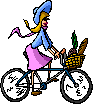 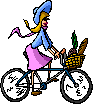 Dzieci w wieku do 10 lat mogą kierować rowerem wyłącznie pod opieką osoby dorosłej.
       Dokumentem stwierdzającym uprawnienie do kierowania rowerem przez osobę w wieku od 10 do 18 lat jest karta rowerowa. Może to być także karta motorowerowa lub prawo jazdy.Nie wymaga się uprawnienia do kierowania rowerem od osoby, która ukończyła 18 lat.
W przypadku braku drogi dla rowerów, kierujący rowerem jest obowiązany poruszać się po poboczu, chyba, że nie nadaje się ono do jazdy lub ruch roweru utrudniałby ruch pieszych. Dopiero kiedy nie ma pobocza,  rowerzysta może jechać po jezdni możliwie blisko jej prawej krawędzi. Zgodnie z nowymi przepisami, rowerzyści dojeżdżając do skrzyżowania z sygnalizacją świetlną mogą zatrzymywać się jeden obok drugiego w tak zwanej śluzie rowerowej, na całej jej szerokości.
Śluza dla rowerów - część jezdni na wlocie skrzyżowania na całej szerokości jezdni lub pasa ruchu przeznaczona do zatrzymania rowerów w celu zmiany kierunku jazdy lub ustąpienia pierwszeństwa, oznaczona odpowiednimi znakami drogowymi.
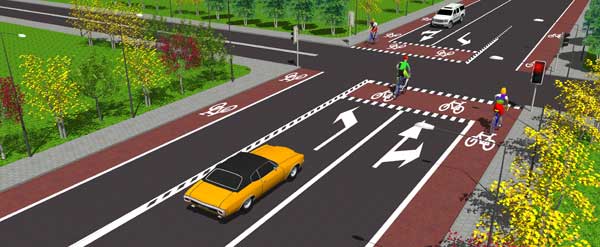 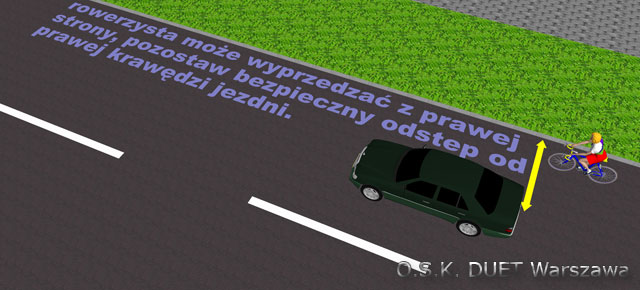 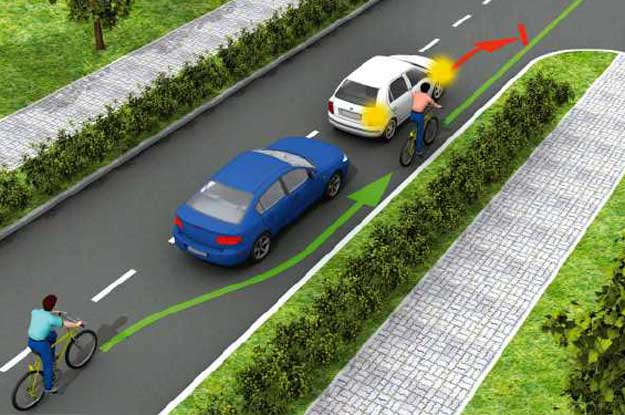 Pasażerowie, którzy wysiadają z samochodu stojącego                   w ulicznym korku muszą pamiętać, by przed otwarciem drzwi sprawdzić, czy auto nie jest wyprzedzane przez rowerzystę.
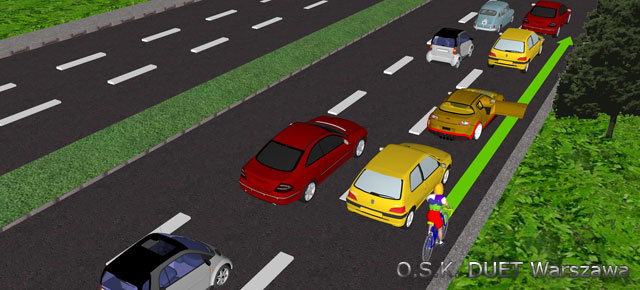 http://oskduet.pl/nauka-jazdy/rowerzysci
Korzystanie z chodnika przez kierującego rowerem
 jednośladowym jest dozwolone wyjątkowo, gdy:
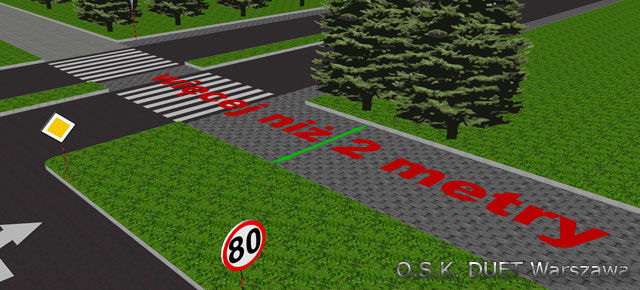 Rowerzysta korzystając z drogi dla rowerów i pieszych oznaczonej znakiem (podział poziomy), jest obowiązany zachować szczególną ostrożność i ustępować miejsca pieszym.
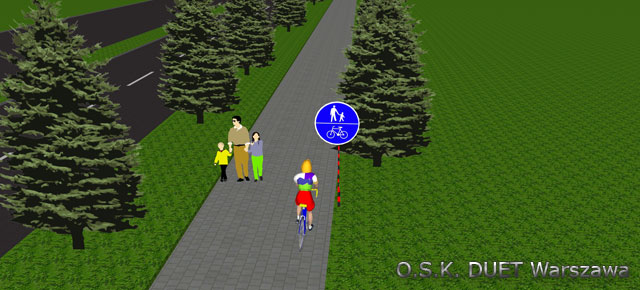 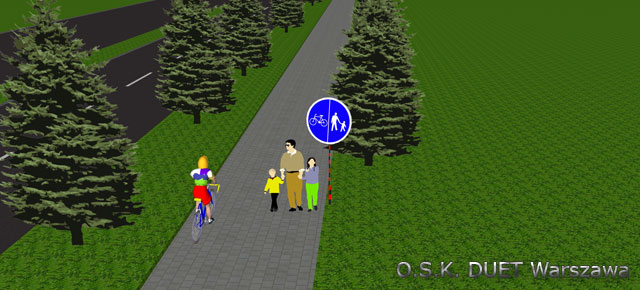 Rowerzysta korzystając z drogi dla rowerów i pieszych oznaczonej znakiem (podział pionowy) jest zobowiązany do jazdy tą połową drogi na której występuje symbol roweru.
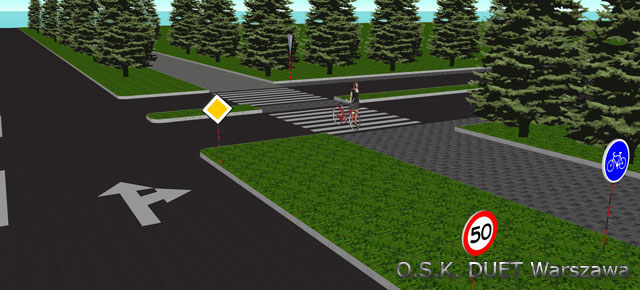 Rowerzysta powinien 
pamiętać, że przekraczając przejście dla pieszych 
powinien rower przeprowadzić.
Przejeżdżanie na rowerze jest dozwolone tylko na przejazdach rowerowych oznaczonych znakiem poziomym.
ZNAKI  OSTRZEGAWCZE
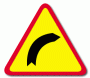 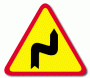 Dwa niebezpieczne zakręty
     – pierwszy w prawo.
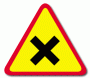 Skrzyżowanie dróg 
równorzędnych.
Skrzyżowanie z drogą podporządkowaną występującą po obu stronach.
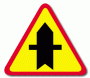 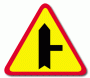 Skrzyżowanie z drogą podporządkowaną występującą po prawej stronie.
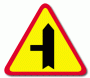 Skrzyżowanie z drogą podporządkowaną występującą po lewej stronie.
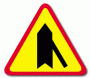 Wlot drogi jednokierunkowej 
z prawej strony.
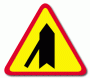 Wlot drogi jednokierunkowej 
z lewej strony.
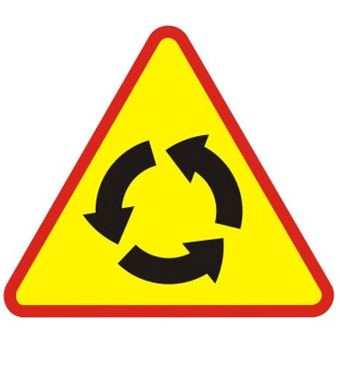 Skrzyżowanie                  o ruchu okrężnym.
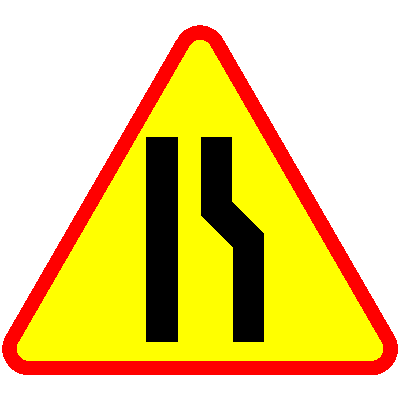 Zwężenie jezdni prawostronne.
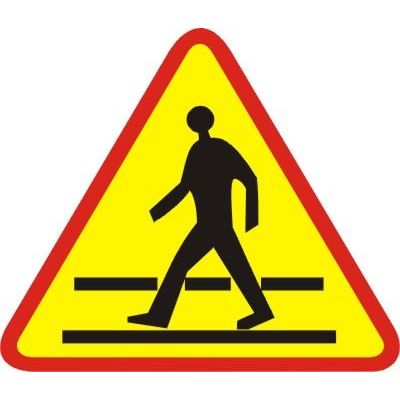 Przejście dla pieszych.
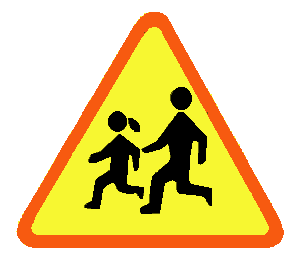 Uwaga dzieci.
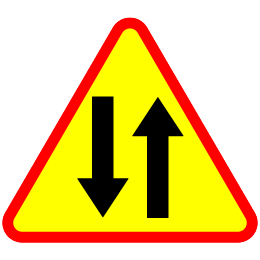 Odcinek  jezdni
 o ruchu dwukierunkowym.
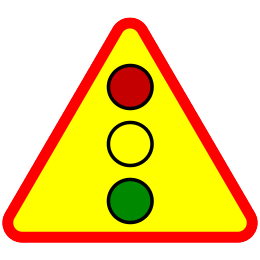 Sygnały świetlne.
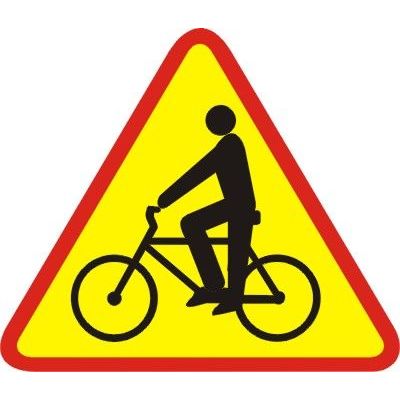 Rowerzyści.
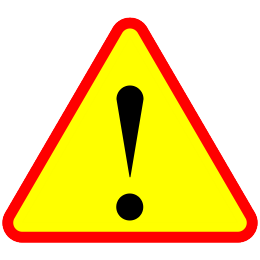 Inne niebezpieczeństwa.
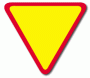 Ustąp pierwszeństwa przejazdu.
Ten znak oznacza, że masz  ustąpić 
Pierwszeństwa przejazdu!
ZNAKI NAKAZU
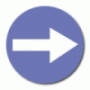 Nakaz jazdy w prawo 
(skręcanie przed znakiem).
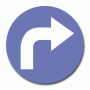 Nakaz jazdy w prawo
 (skręcanie za znakiem).
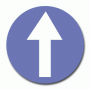 Nakaz jazdy prosto.
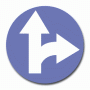 Nakaz jazdy prosto lub w prawo.
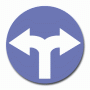 Nakaz jazdy w prawo lub               w lewo (skręcanie za znakiem).
Nakaz jazdy z prawej strony znaku - oznacza też początek jezdni jednokierunkowej.
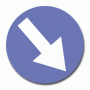 Ruch okrężny - dookoła wysepki lub placu na skrzyżowaniu.
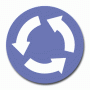 Droga dla rowerzystów - oznacza drogę lub pas jezdni przeznaczony tylko dla kierujących rowerami jednośladowymi; kierujący tymi pojazdami są zobowiązani do korzystania z tej drogi lub pasa.
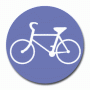 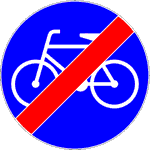 Koniec drogi dla rowerów.
Prędkość minimalna - oznacza, że na tej drodze lub pasie obowiązuje prędkość określona znakiem.
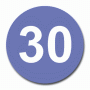 ZNAKI  ZAKAZU
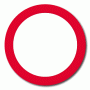 Zakaz ruchu w obu kierunkach.
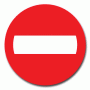 Zakaz wjazdu – oznacza zakaz wjazdu od strony jego ustawienia.
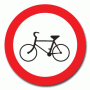 Zakaz wjazdu rowerów (dotyczy również motorowerów) .
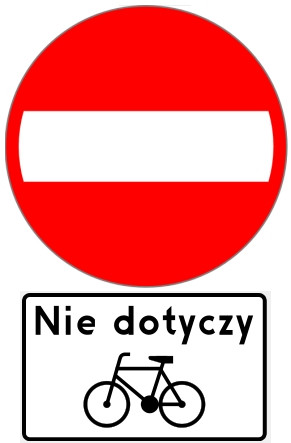 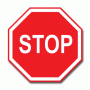 STOP – oznacza zakaz wjazdu na skrzyżowanie bez zatrzymania się                      i obowiązek udzielenia pierwszeństwa pojazdom jadącym tą drogą. Zatrzymanie powinno nastąpić                    w miejscu wyznaczonym na jezdni lub w miejscu o dobrej widoczności drogi, na którą wyjeżdżamy .
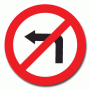 Zakaz skrętu w lewo – zabrania skręcania w lewo i zawracania.
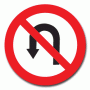 Zakaz zawracania – zabrania zawracania od miejsca jego usytuowania do najbliższego skrzyżowania włącznie .
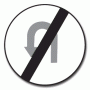 Koniec zakazu zawracania.
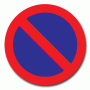 Zakaz postoju (ponad jedną minutę).
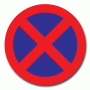 Zakaz zatrzymywania się i postoju.
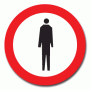 Zakaz ruchu pieszych.
Pierwszeństwo dla nadjeżdżających           z przeciwka – zabrania wjazdu na zwężony odcinek drogi, gdy nadjeżdżają pojazdy z przeciwka.
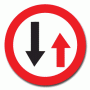 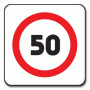 Strefa ograniczonej prędkości – oznacza wjazd do obszaru zabudowanego, w którym obowiązuje ograniczona prędkość.
ZNAKI  INFORMACYJNE
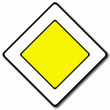 Droga z pierwszeństwem przejazdu – oznacza drogę na której kierujący ma pierwszeństwo przejazdu.
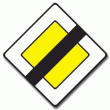 Koniec drogi z pierwszeństwem przejazdu.
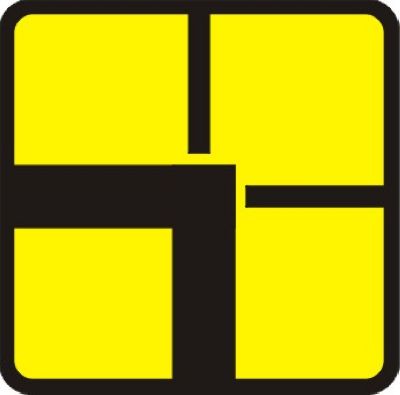 Przebieg drogi z pierwszeństwem.
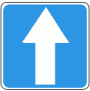 Droga jednokierunkowa – oznacza wjazd na drogę lub jezdnię o jednym kierunku ruchu.
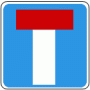 Droga bez przejazdu na wprost.
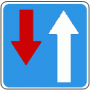 Pierwszeństwo na zwężonym odcinku drogi.
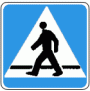 Miejsce przejścia dla pieszych – wymaga szczególnej ostrożności ze strony  kierowców.
Przejazd dla rowerzystów – oznacza miejsce przeznaczone do przejeżdżania rowerzystów  w poprzek drogi . Zabrania się jednak rowerzyście wjeżdżania na przejazd bez należytego upewnienia się.
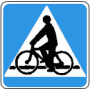 Przejście dla pieszych i przejazd dla rowerzystów. Zarówno piesi jaki i rowerzyści mają w tym miejscu pierwszeństwo przed poruszającymi się po jezdni pojazdami.
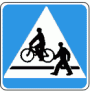 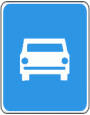 Droga ekspresowa – oznacza początek drogi, na której jazda rowerem                             i motorowerem jest zabroniona.
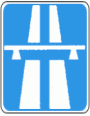 Autostrada – oznacza wjazd na drogę, gdzie ruch rowerowy i motorowerowy jest zabroniony.
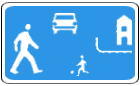 Strefa zamieszkania – oznacza strefę ograniczonej prędkości poruszania się pojazdów (max 20 km/h).
OZNACZENIA SZLAKÓW ROWEROWYCH
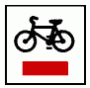 Szlak rowerowy krajowy.
Początek (koniec) szlaku rowerowego krajowego.
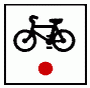 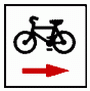 Zmiana kierunku szlaku rowerowego
 krajowego.